Коррекционно - развивающая среда как условие оптимизации деятельности учреждения
Докладчик: Павлова 
Екатерина Владимировна
Направления воспитательной работы:
нравственное воспитание.
художественно-эстетическое.
трудовое воспитание.
гражданско-патриотическое воспитание.
экологическое.
Реализация направлений
Цель:
1. Воспитание в учебном процессе.
развитие познавательных интересов
этическое воспитание

Способ достижения: общеобразовательные уроки
предметные факультативы.
Реализация направления
2. Внеурочная деятельность.
Цель:
организация полезного досуга 
развитие творческих способностей.

Способ достижения:
клубная работа
динамические перемены
ГПД
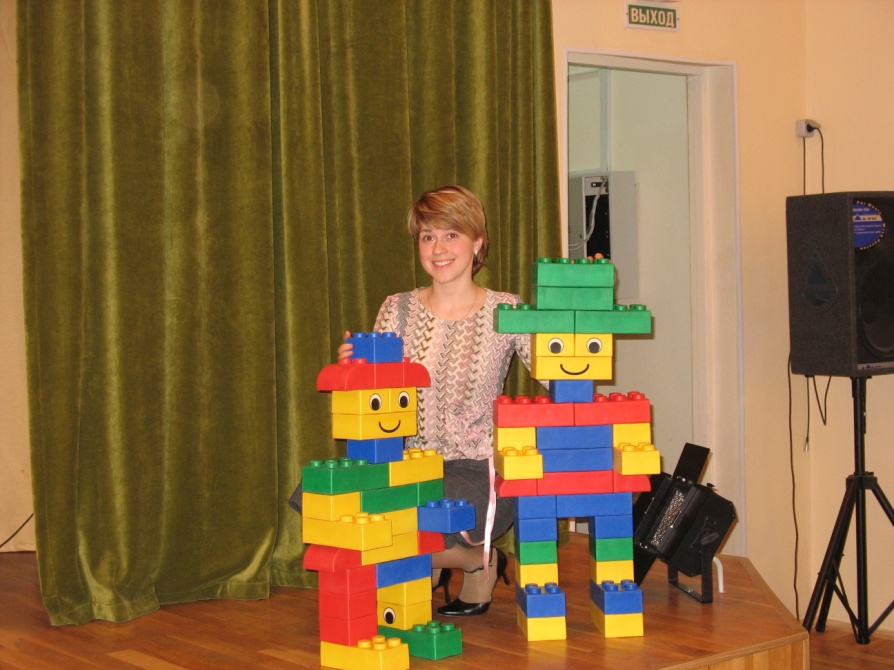 Реализация направления
3. Внеклассная воспитательная работа
Цель:
развитие патриотического воспитания
эстетического воспитания 
физического воспитания
укрепление здоровья.

Способ достижения:
кружки
спортивные секции
тематические мероприятия
Кружковая работа
Формы и методы работы с семьей
Проведение совместных праздников
Проведение Дней открытых дверей
Родительские собрания 
Беседы учителей и специалистов с родителями после окончания учебного дня
Деятельность общешкольного и классного родительского комитетов
Выпуск школьного периодического печатного издания, газеты «Облака»
Тематические индивидуальные консультации
Тренинги
Реализация направления
4. Внешкольная воспитательная работа
Цель:
воспитание познавательной активности 
развитие художественных, творческих способностей
оказание помощи в профориентационной работе
Социальное партнерство
Центральная детская библиотека № 21; 
Центральная городская библиотека № 10;
ДДТиЮ на Воробьевых горах;
ЦППРиК «Пресненский»;
Фотовыставка «Строим мосты – фотоаппараты в руках детей»;
Художественно-музыкальная школа «Радость»;
Центр Павла Слободкина;
ЦСПСиД «Хамовники», 
Цирковое училище им.М.Н.Румянцева,
Центр «Дети улиц» ,
Интегративный театр «Таганка Шед»,
Нина Дилон.
РООИ «Перспектива»
Проект «Лучшие друзья»
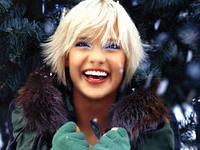 Интегративный летний городской оздоровительный лагерь «Дружба»
Цель:
Интегрирование детей в социум.
Спасибо за внимание!
Докладчик: Павлова 
Екатерина Владимировна